Insolation: IN SOL ATION
INcoming SOLar radiATION
Definition:  Sun’s rays that reach the Earth.
Intensity of Insolation
Strength of solar radiation received by  Earth.
Remember:  Anything with temperature radiates energy.
The sun has A LOT of temperature, so it radiates  A LOT of Energy.
Electromagnetic Spectrum:
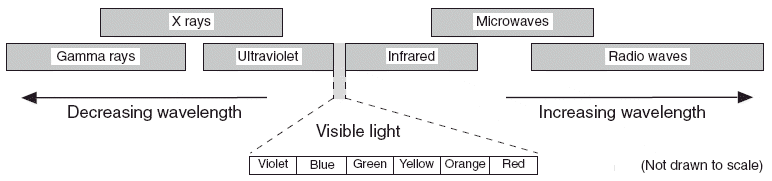 High Intensity                                          Low Intensity
  (stronger energy)                                  (weaker energy)
All you really need to know is that Electromagnetic Energy is just a fancy word for “energy that travels in waves”
Electromagnetic: Energy that travels in waves.
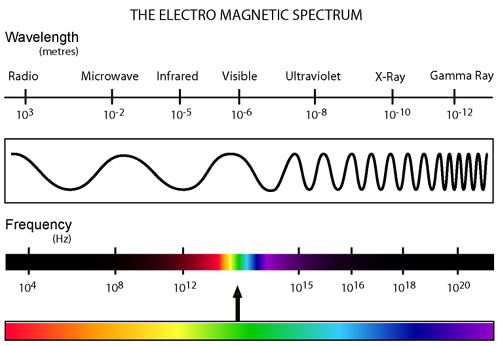 The sun emits:  UV, light, heat
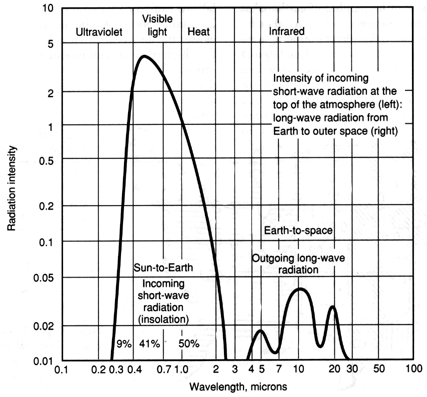 Factors affecting insolation
Angle of insolation:
Angle at which the Sun’s rays strike the Earth.
Greatest Angle = 90˚  Least = 0˚
As the angle of insolation increases, temperature increases.
Factors affecting angle of insolation
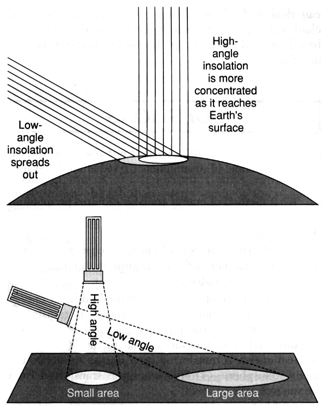 Earth’s curved surface:  Insolation is received unevenly.
Latitude:  As latitude increases, angle of insolation decreases
Temperature and Latitude
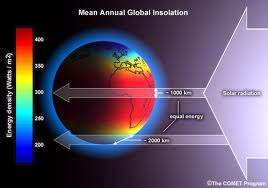 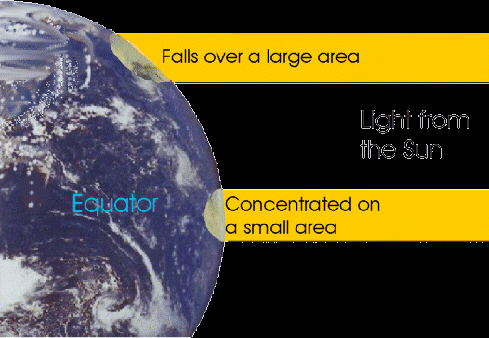 Earth’s curved surface:
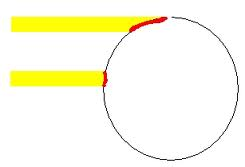 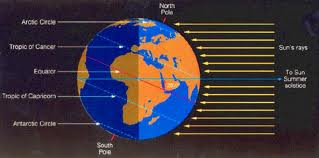 Tropic of Cancer = 23.5°NTropic of Capricorn = 23.5°S
When/where the noon sun can be seen directly overhead (at zenith)
Seasons
Caused by Earth’s tilt and revolution.
The Earth is tilted at an angle of 23.5°.
In the N.H., insolation is greatest on June 21.
Tilting of Earth on its axis
Time of Day
Greatest angle of insolation is at solar noon.
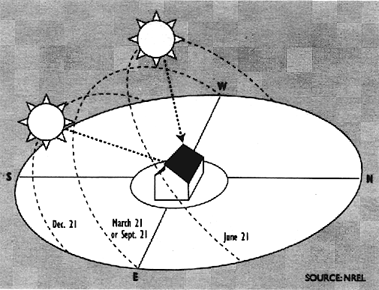 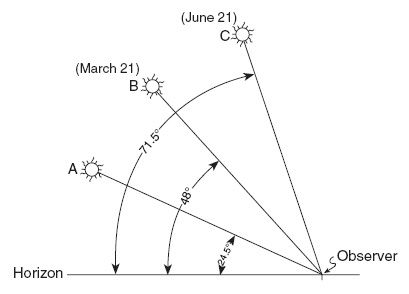 Duration of insolation
The length of time daylight is received.
Greatest in the summer when the days are longer.
Turn and Talk
What is insolation?
What are the factors that affect insolation?
Bill Nye - Seasons
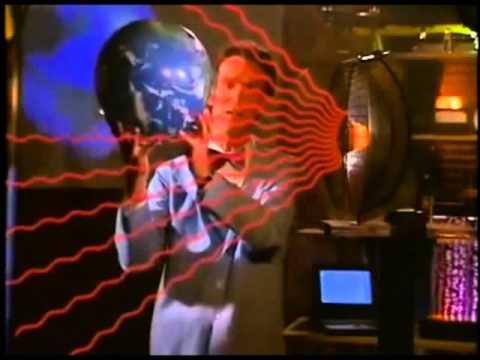 DIN: 
Fill in this chart of when the sun will be directly overhead at solar noon.
Bill Nye - Seasons
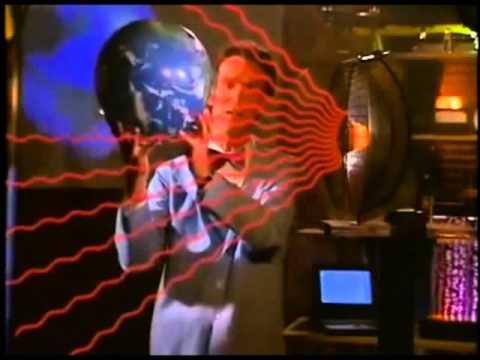 Turn and Talk
Why are there seasons?
Why is the equator hotter than the poles?
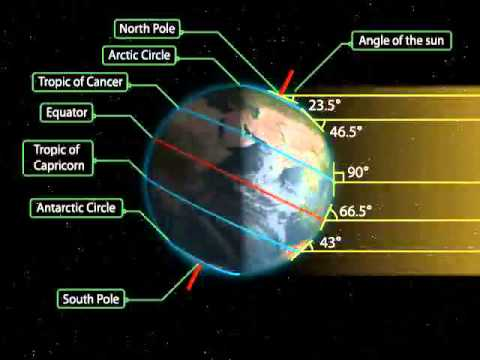 Animation
http://astro.unl.edu/naap/motion1/animations/seasons_ecliptic.html
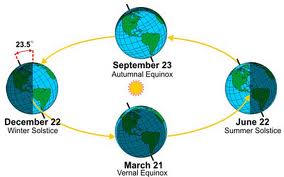 Motion of the Sun Simulator
http://astro.unl.edu/naap/motion3/animations/sunmotions.html
Sun’s Path in NYS Video
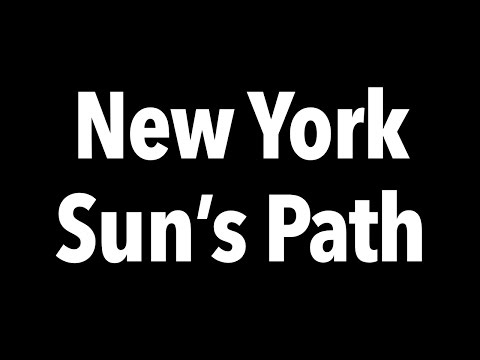 Turn and Talk
Why is the sun’s look different throughout the year?
When is the sun the highest in the sky for us?
When is the sun the lowest in the sky for us?
What would the shadows look like on those days?
Practice
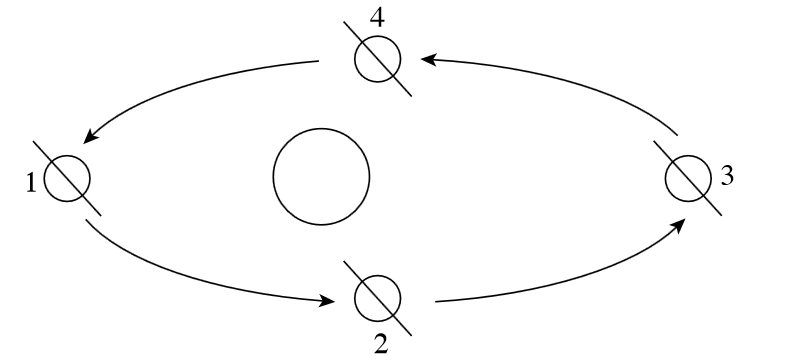 Practice
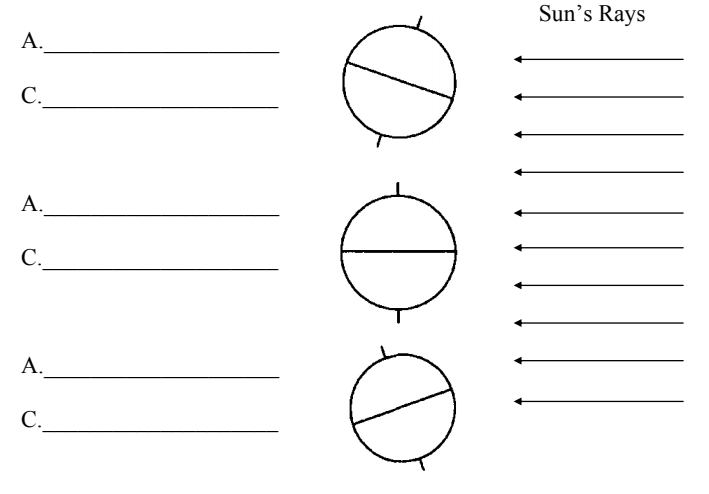 Practice
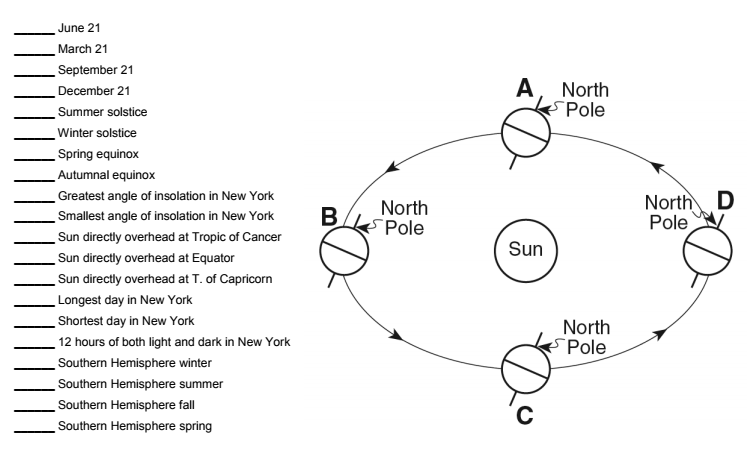 Turn and Talk (Round Table)
Question 1: If Earth's axis were not tilted at all, in other words, if it were perpendicular to Earth's plane of orbit, what effects would that have on people living in the United States? Be sure to mention any seasonal changes. Notice the Winter and Summer positions in the illustrations. Include, not only a time period of one year, but also the cumulative effects over a longer time period.
Question 2: If Earth's axis tilt significantly increased from 23.5° to 45°, what effects would that have on people living in the United States? Be sure to mention any seasonal changes. Notice the Winter and Summer positions in the illustrations. Include not only a time period of one year, but also the cumulative effects over a longer time period.
Turn and Talk (Round Table)
Question: If the Earth were to stop rotating, describe any effects that a Non-Rotating Earth would have on people
living in the United States. Expand your thinking and your answer to include, not only a time period of one year, but
also the cumulative effects over a longer time period.
Consider: First the astronomy and then, seasonal, weather, cultural, economical and psychological factors.
Video
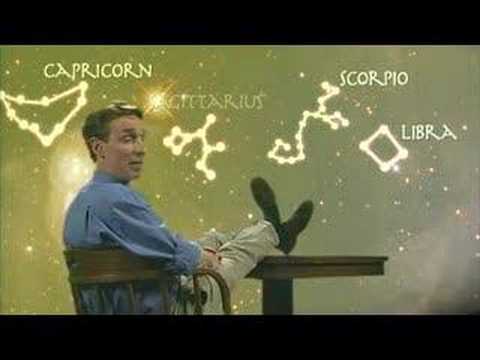 Zodiac Signs are based on Constellations! Night Side of the Earth
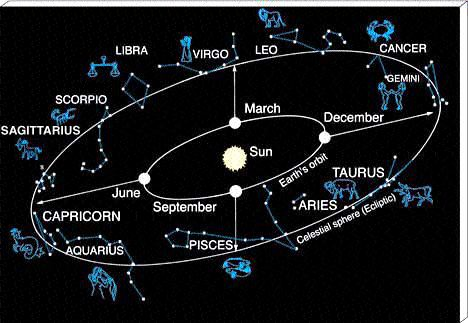 Star Wheels
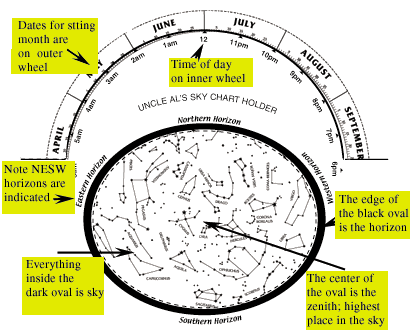 Video - Shadow Time of Day
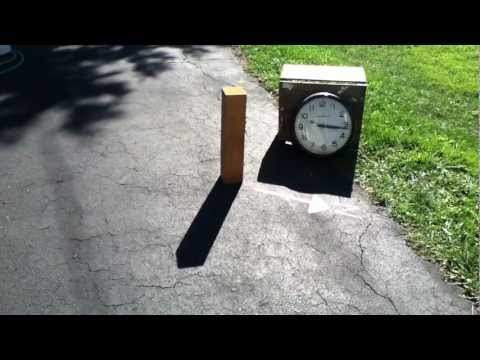 Shadows - Time of Day
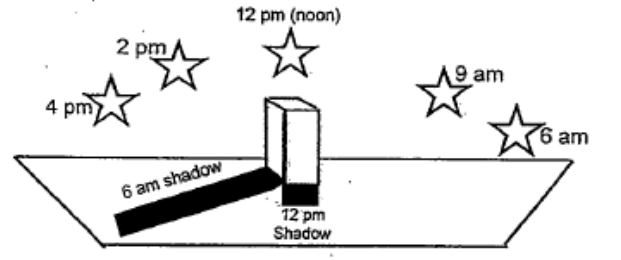 Shadows - Time of Year
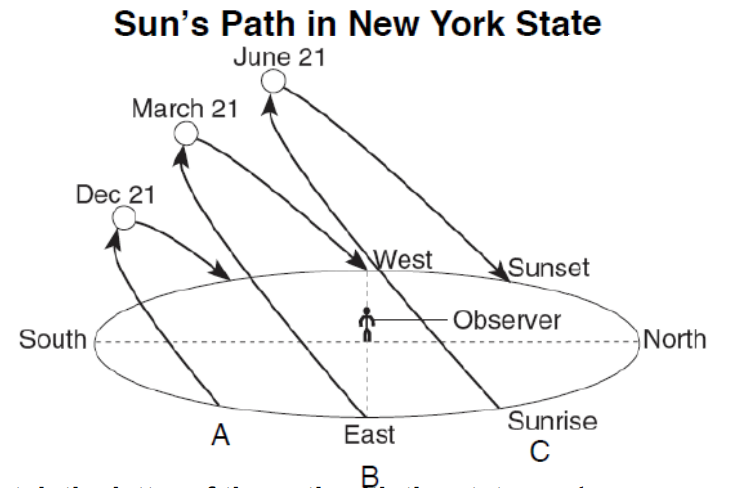 Questions
What is different about the real Earth and Sun from our Earth and Sun?
Did we use the angle of insolation or the latitude for our thermometers?
As the latitude increases, what happens to the angle of insolation?
Lab
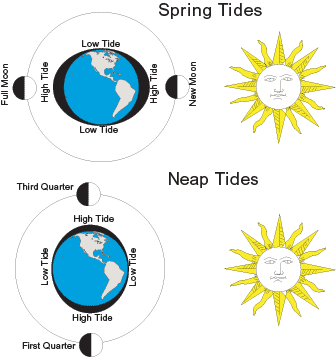 Video
https://www.youtube.com/watch?v=7UMsEqNDZu8
Finding Polaris Video
https://www.youtube.com/watch?v=7DjJ3r4XG0E
Coriolis Effect (Earth’s Rotation)
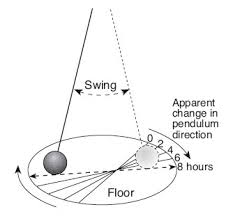 BECAUSE THE EARTH IS ROTATING
Coriolis Effect - Live Stream
http://www.geophysik.uni-muenchen.de/outreach/foucault-pendulum
https://www.youtube.com/watch?v=iqpV1236_Q0
Turn and Talk
What is redshift and blueshift?

What does it tell us?
Video
https://www.youtube.com/watch?v=8FPVIV-LzYM
Latitude and Longitude Activity
On graph paper:
Choose your scale (Ex: Latitude 10o; longitude 15o)
Start at latitude 0o and longitude 0o (both down the middle of your paper)
Mark each box your scale starting from latitude and longitude 0o (what does latitude go to? longitude?)
Draw a box around your map and draw each latitude and longitude
Latitude & Longitude Cont.
Plot 5 points anywhere on your map and label them 1-5 (at intersections)
Hand it to the person to your right
On the back of the graph paper write 1-5 and find the latitude and longitude of their 5 points
On a scrap piece of paper write your name and answer the question:

How are latitude and longitude lines drawn on a globe of Earth?
Latitude lines are parallel and longitude lines meet at the poles.
Latitude lines are parallel and longitude lines meet at the equator.
Longitude lines are parallel and latitude lines meet at the poles.
Longitude lines are parallel and latitude lines meet at the equator.
Videos
https://www.youtube.com/playlist?list=PL8A2171FA17D43A35
Review for Benchmark #2
Greater Mass = Greater force of Gravity.
EM Spectrum:  Radio Waves have the highest wavelength, gamma rays the lowest.
High Tide → 6 hours, 12 mins → Low Tide (Repeats as a cycle due to Earth’s rotation)
Earth’s rotation: stars appear to circle around Polaris at night.
     Earth’s Revolution:  diff. seasons, diff. constellations
5. Coriolis Effect and Foucault Pendulum: Evidence for Earth’s ROTATION.
What affects gravity?
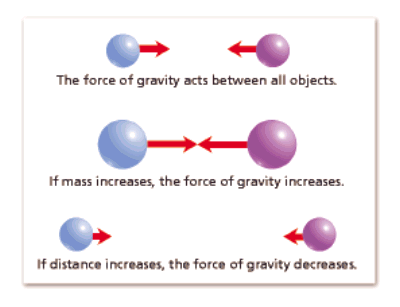 Where can this electromagnetic Spectrum be found?
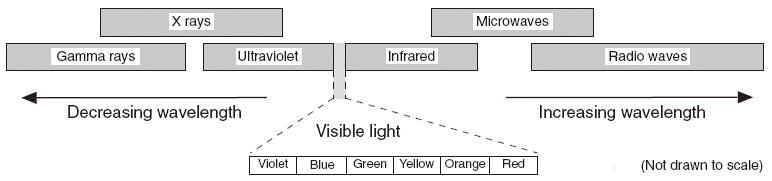 What causes Tides?
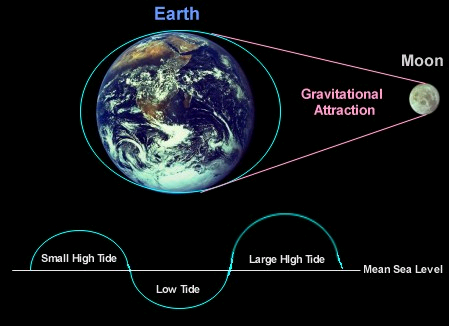 What causes star paths?
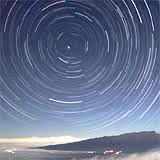 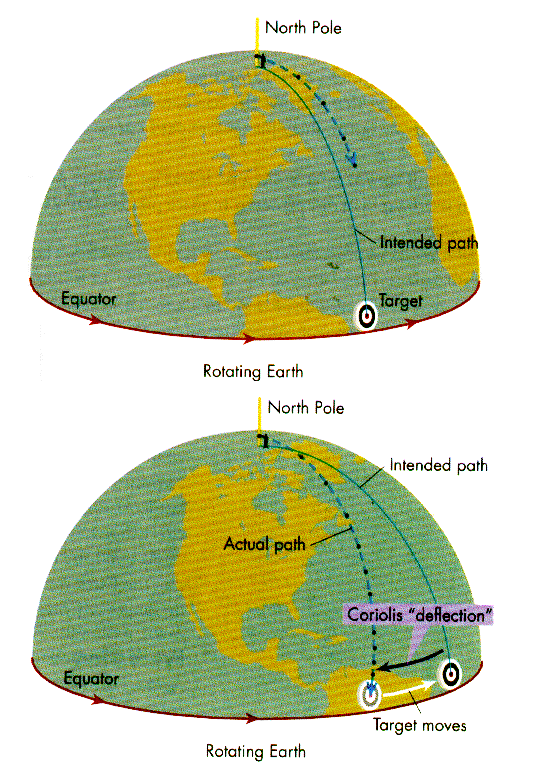 Coriolis Effect
Foucault Pendulum
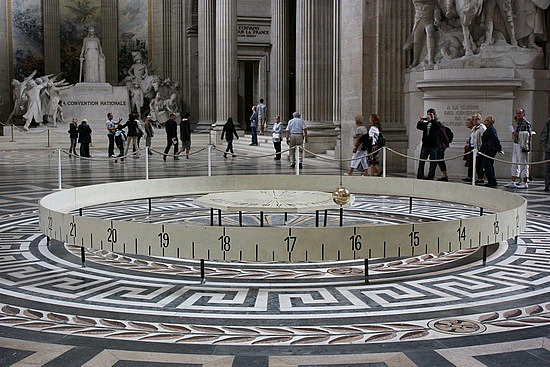 http://www.youtube.com/watch?v=nB2SXLYwKkM
How do you find eccentricity?
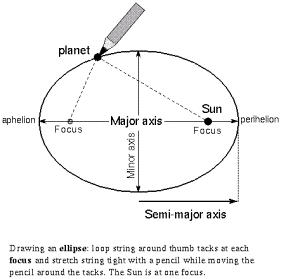 What are each eclipses?
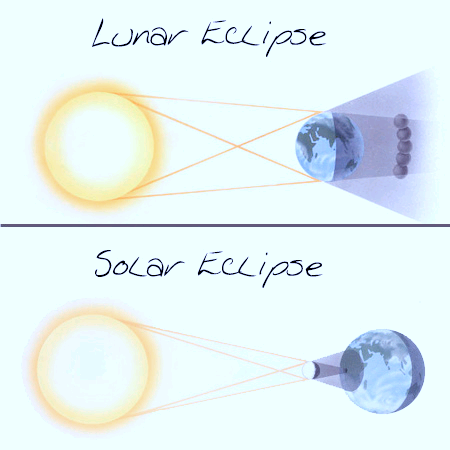 Why does the same side of the moon always face the Earth?
Because the period of moon’s rotation equals the period of moon’s revolution!!!
http://www.youtube.com/watch?v=OZIB_leg75Q
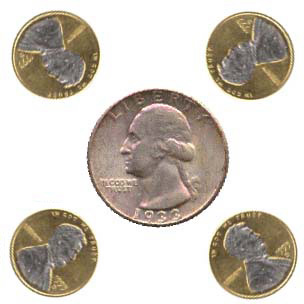 What is red shift/blue shift?
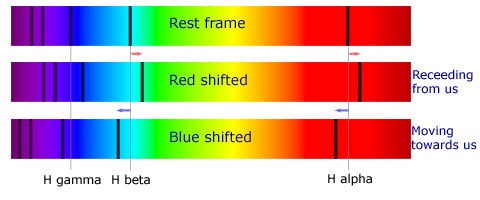 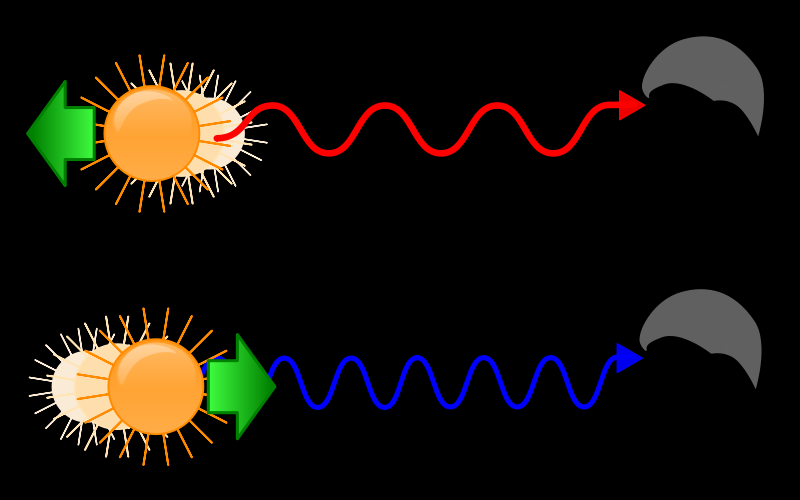 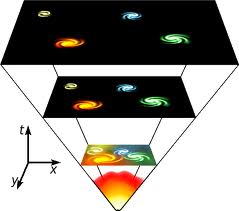 What is the Big Bang?
The Universe is about 13.7 billion years old.
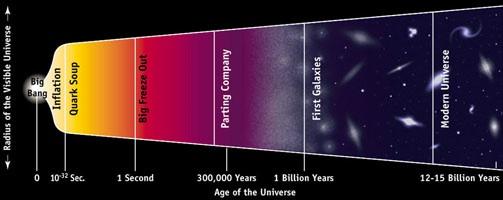 Remember (Be Confident!)
Read ALL information and diagrams before trying to answer a question.
Take your time, rushing causes foolish mistakes.
THINK about what the question is asking you.
Go with your instincts.  These are NOT trick questions, sometimes they just have more information than you need.
Last Tip
When a Regents question asks you to “COMPARE” two numeric values.  All you have to do specifically indicate which one is higher.
For example:  Outside Temp = 30°
                     Inside Temp = 70°
Compare the temperatures.